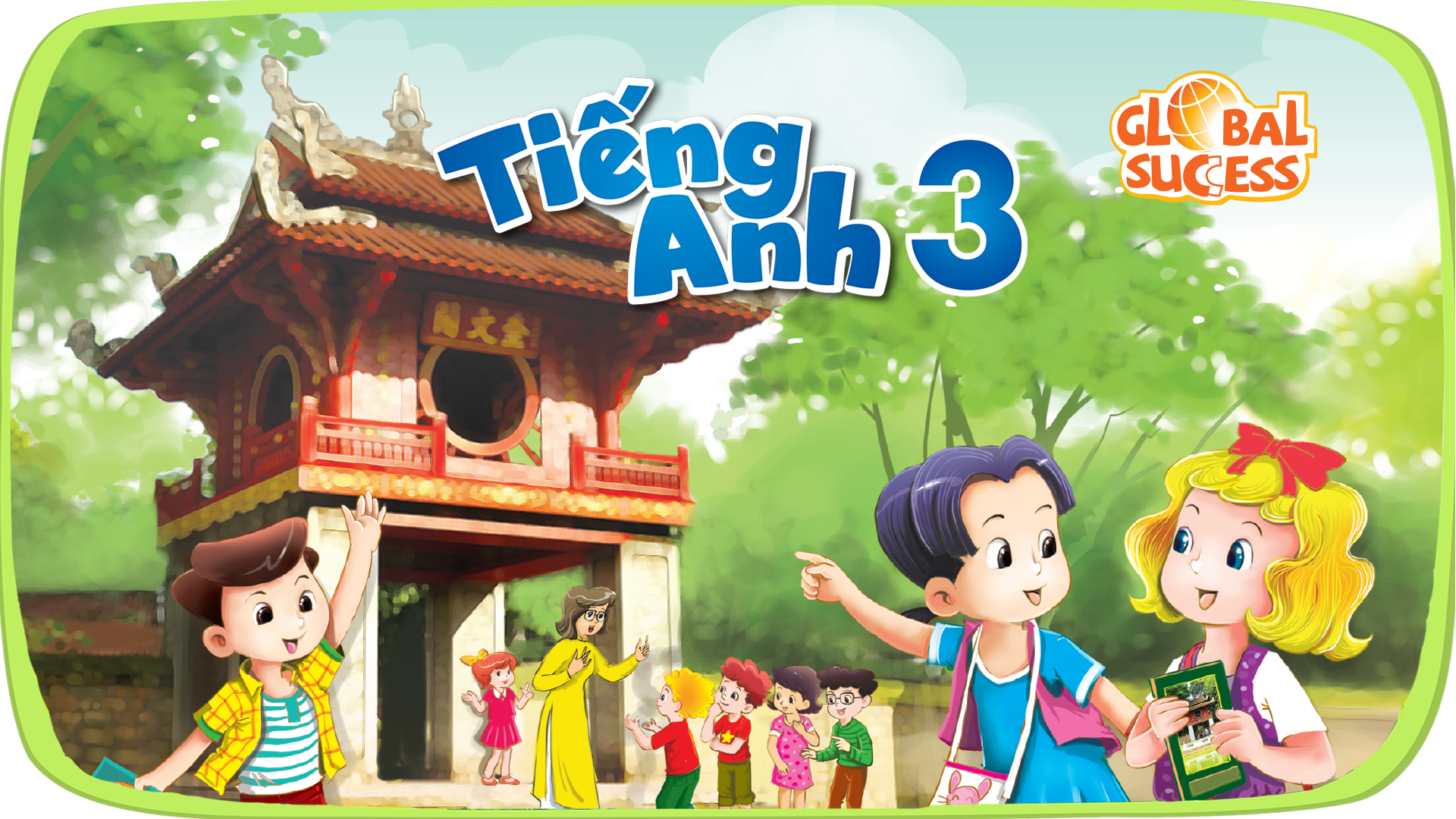 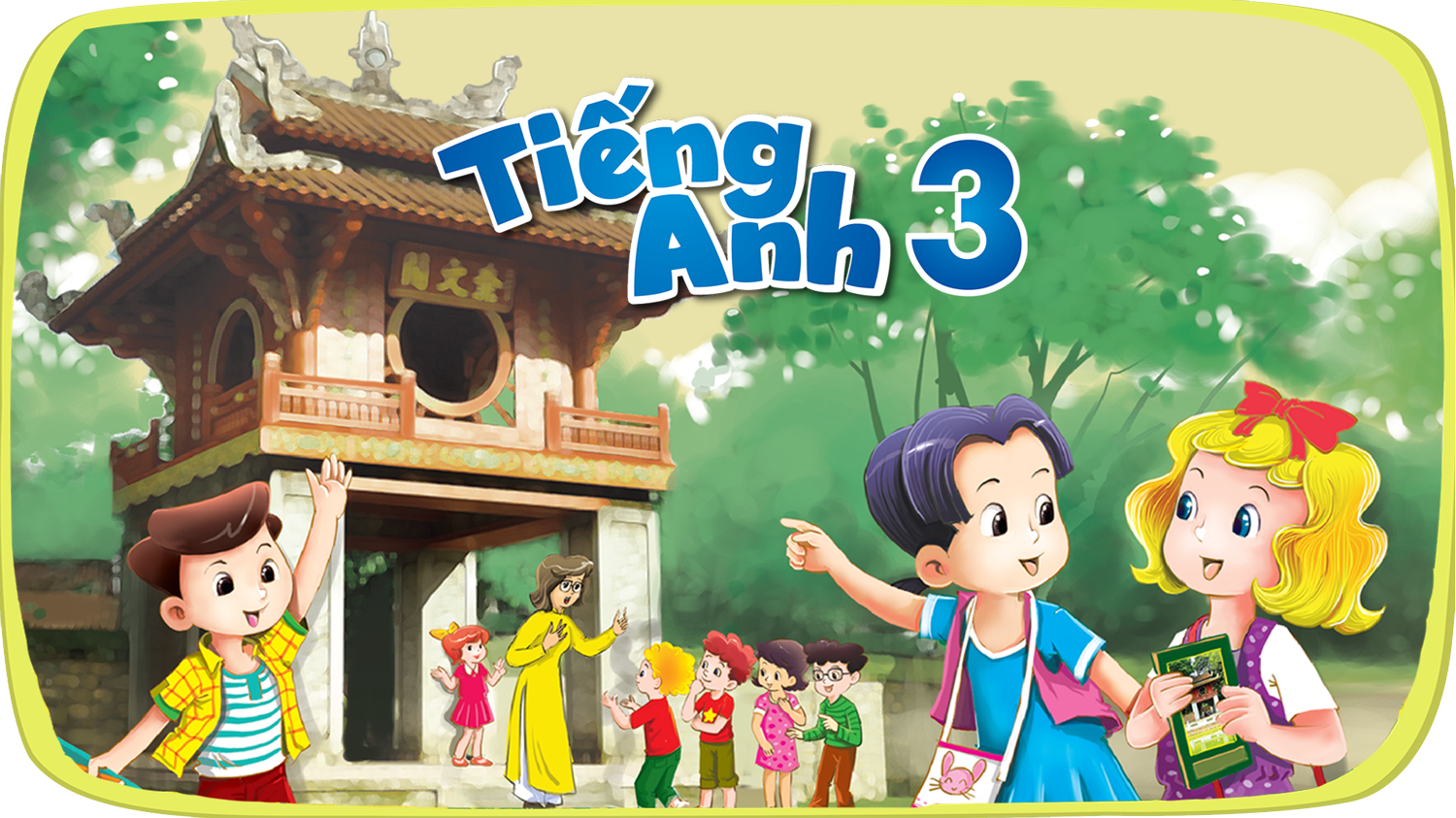 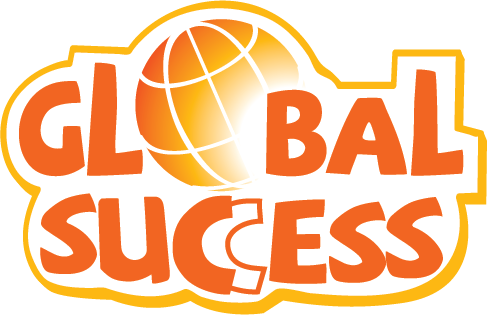 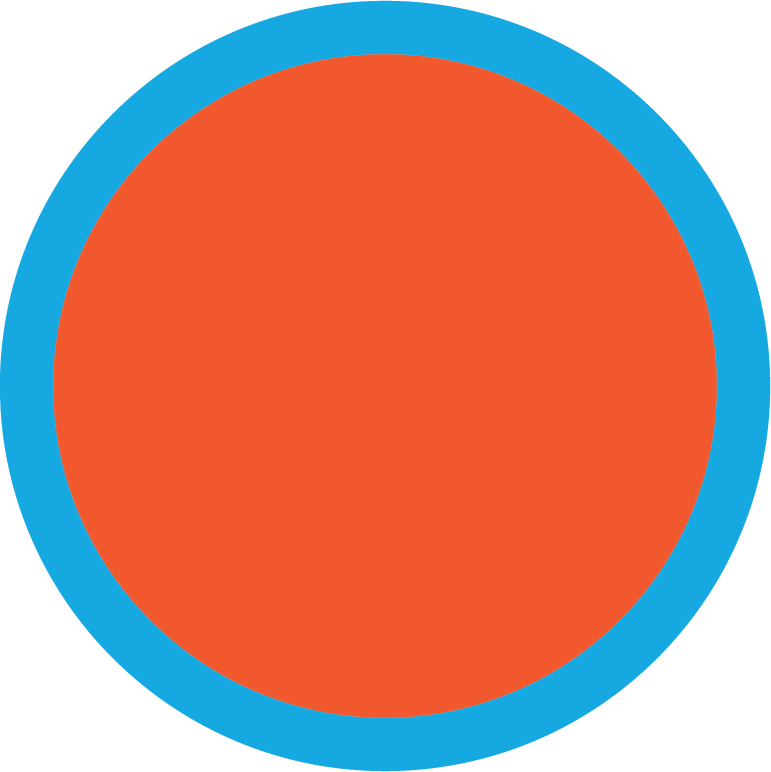 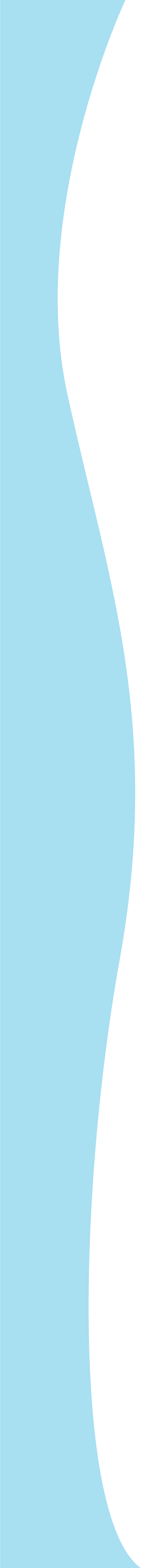 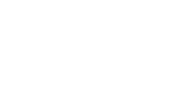 13
My house
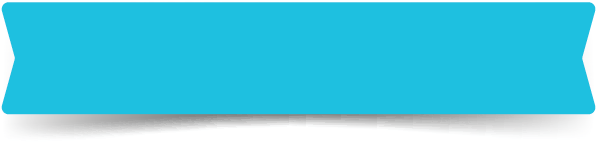 LESSON 3 - PERIOD 6
TABLE OF CONTENTS
Warm-up and review
Read and complete.
1
2
3
4
Let’s write.
Project
5
Fun corner and wrap-up
1
Warm-up and review
TEAM 1
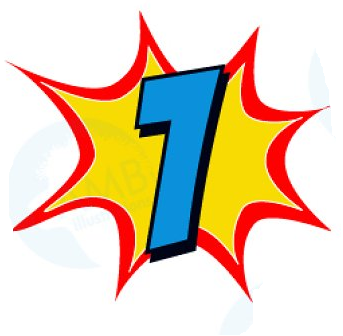 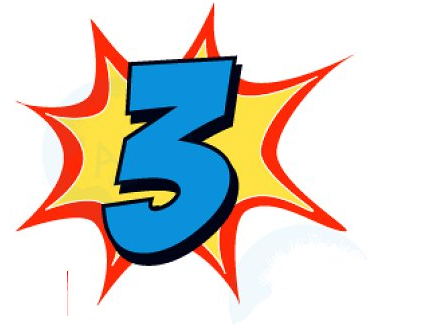 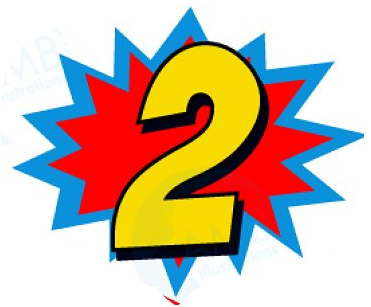 TEAM 2
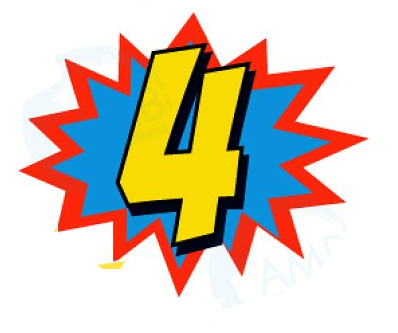 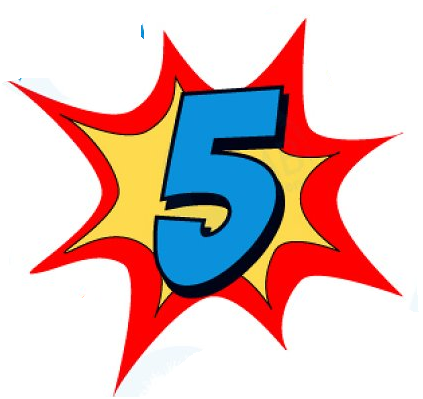 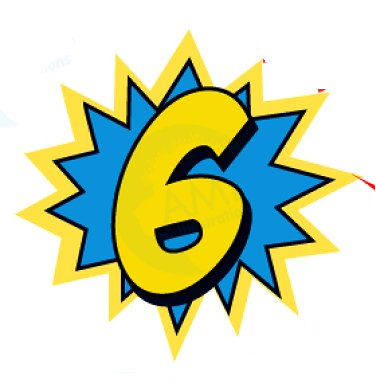 TEAM 3
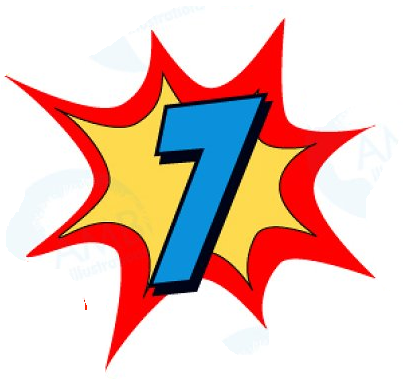 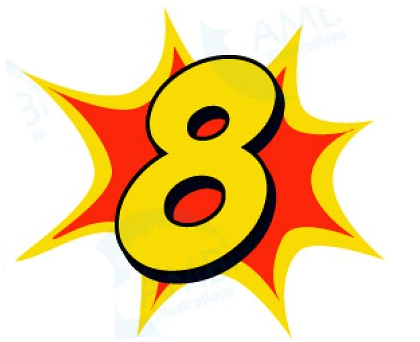 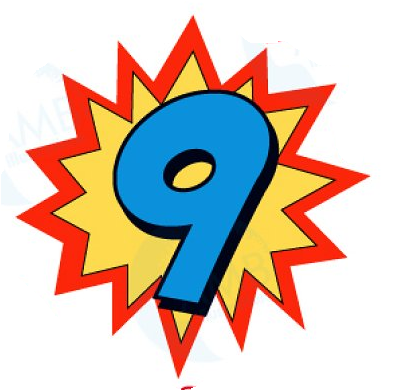 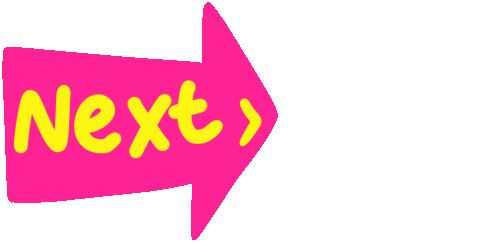 [Speaker Notes: - Divide the class into 3 teams.
- Each team takes turn choosing a number.]
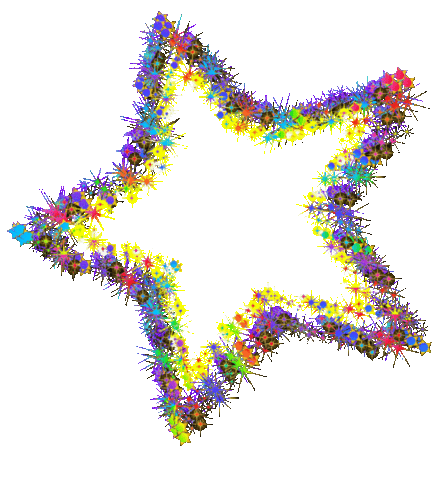 = 10 points
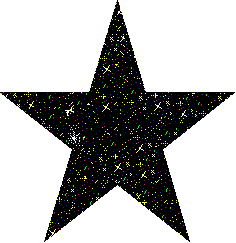 = - 20 points
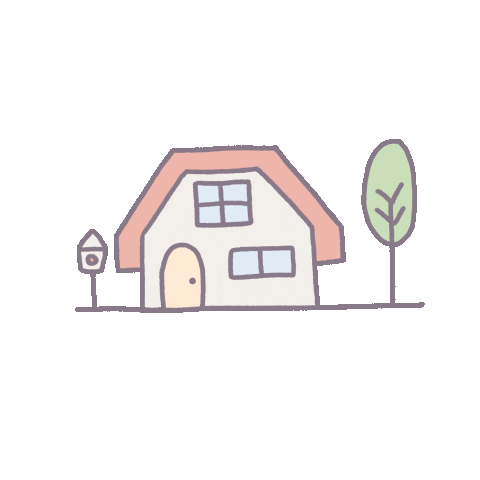 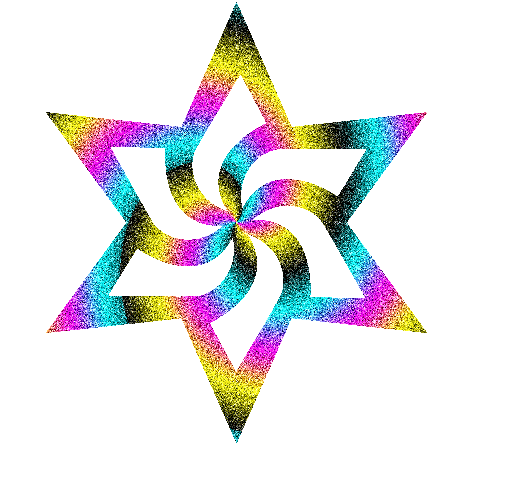 = 50 points
Where is the teddy bear?
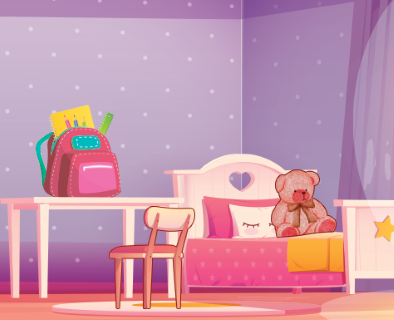 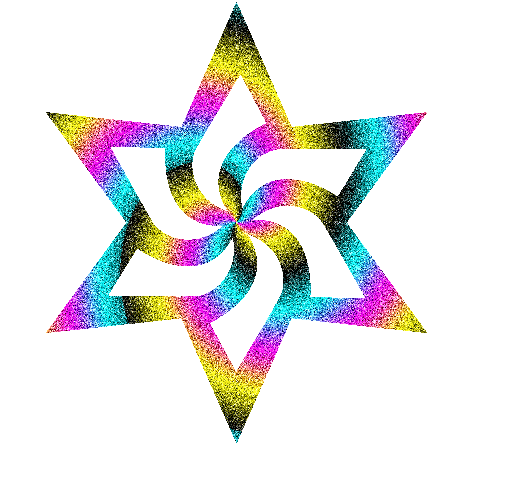 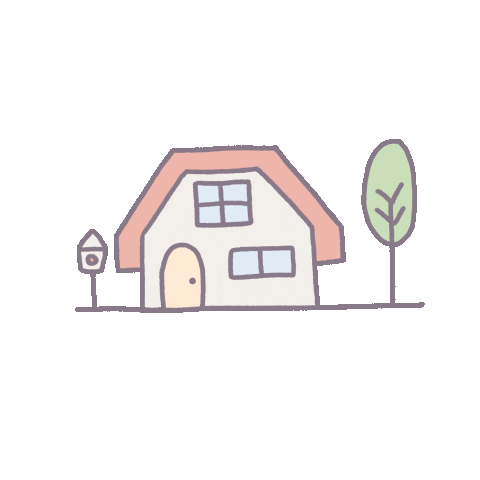 It’s on the bed.
Where are the chairs?
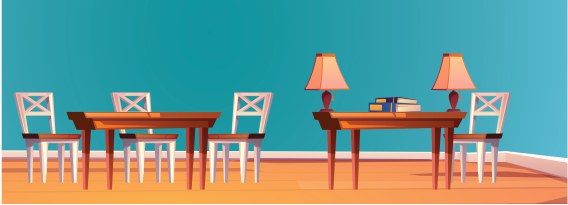 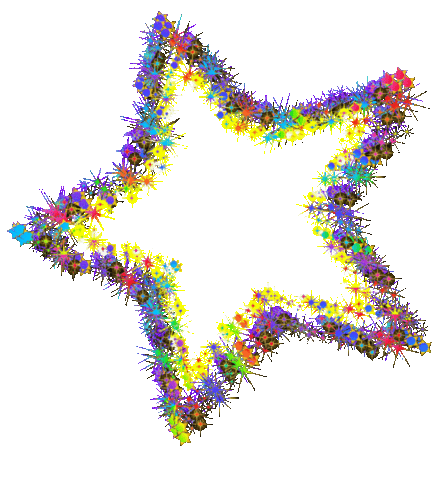 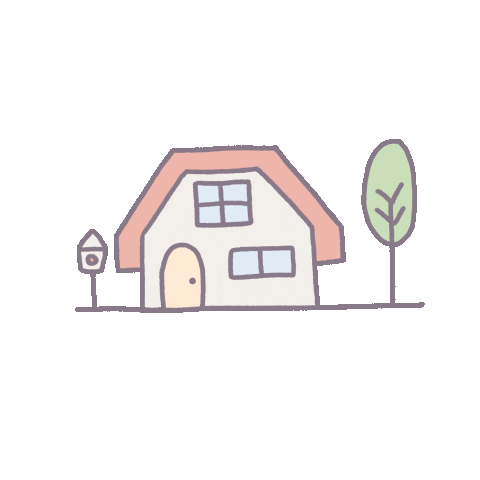 They’re next to the table.
Where is the bed?
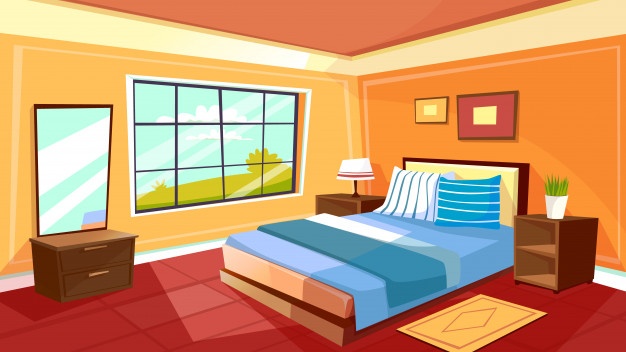 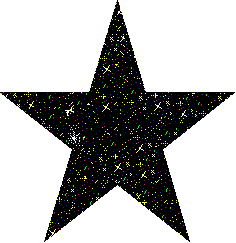 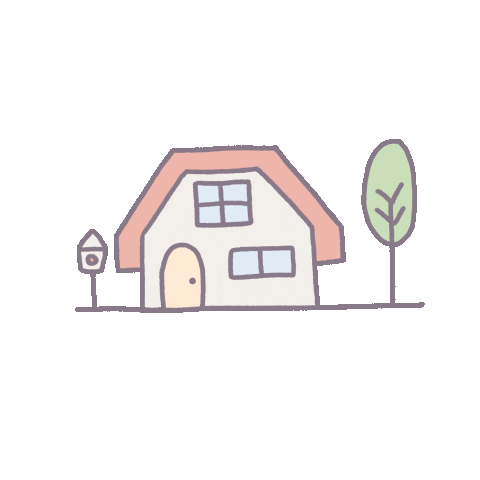 It’s in the bedroom.
Where is the bedroom?
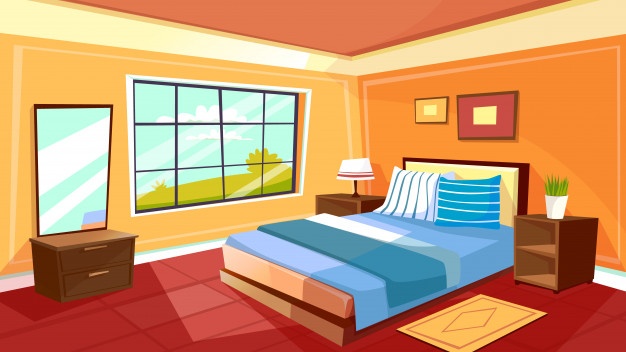 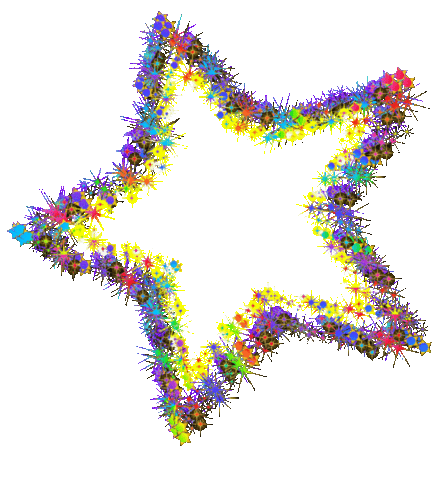 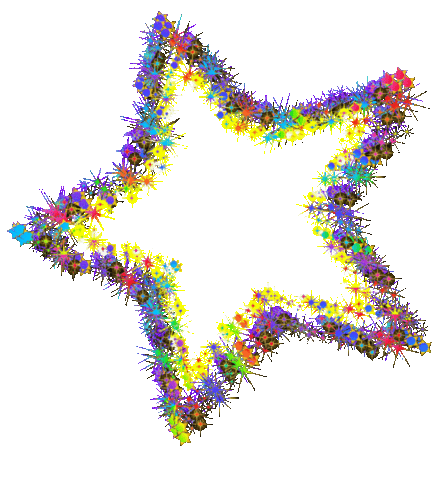 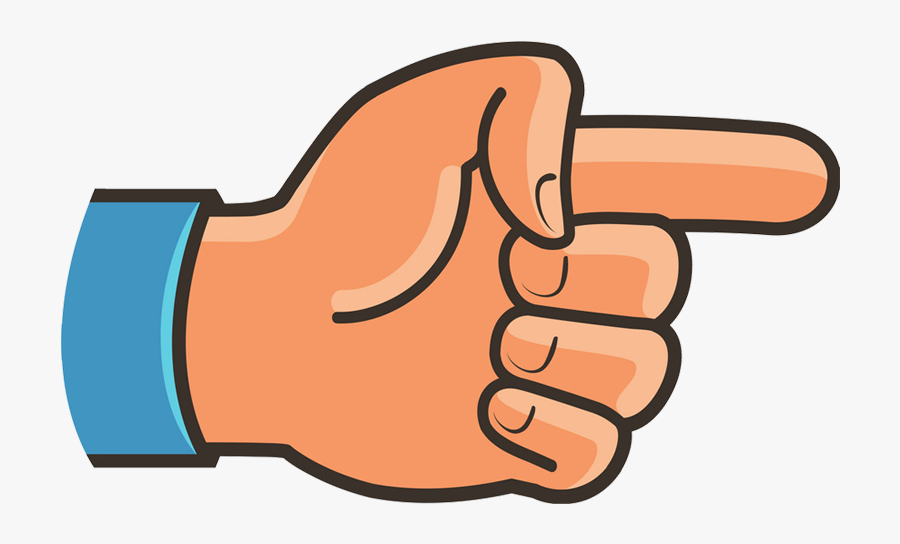 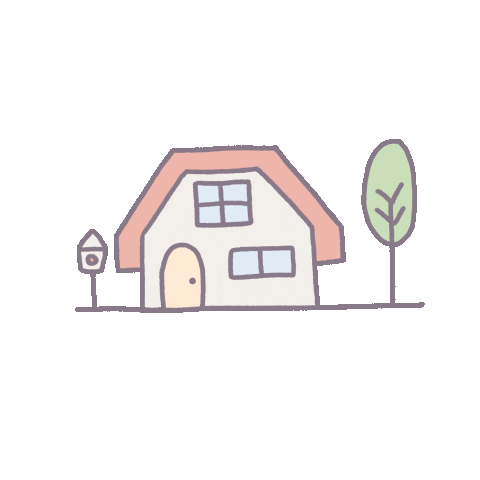 It’s here.
Where is the sofa?
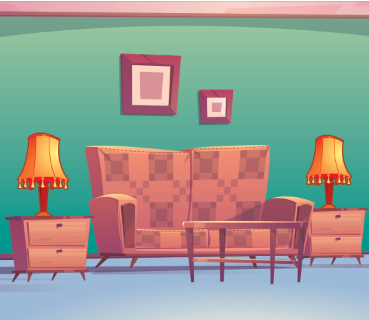 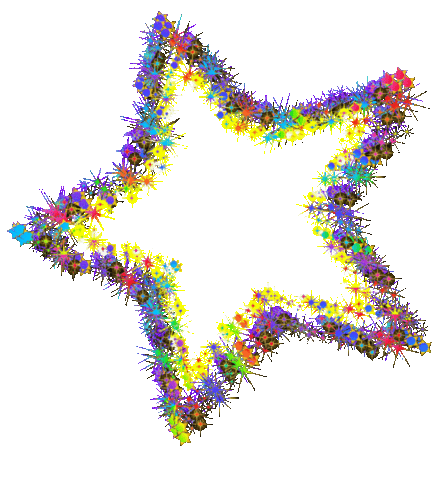 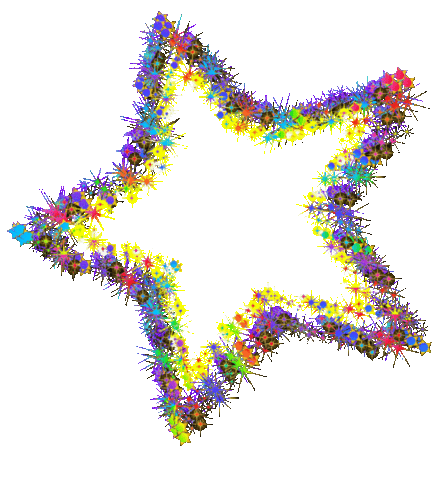 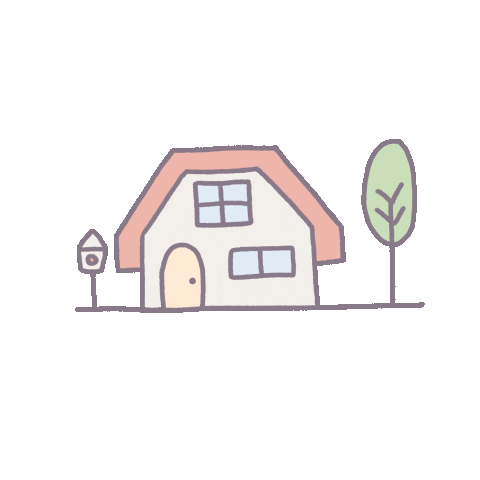 It’s between the lamps.
Where is the TV?
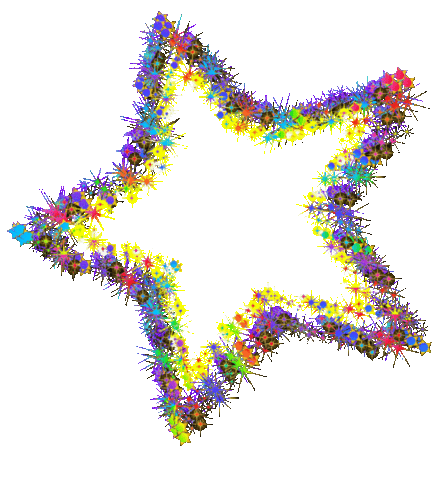 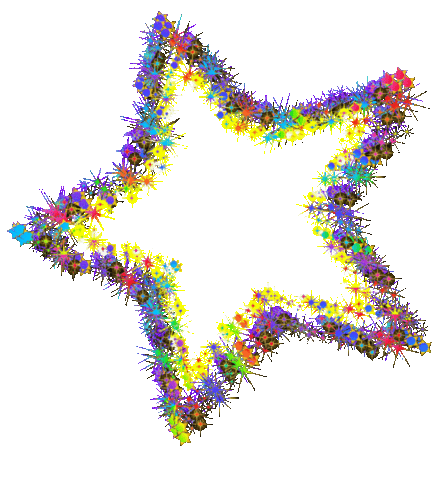 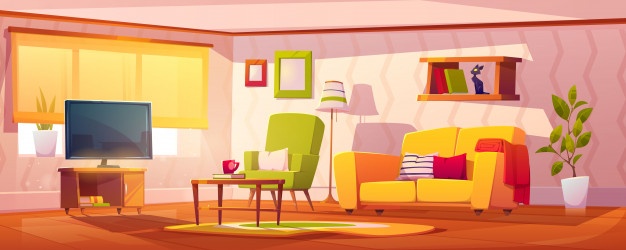 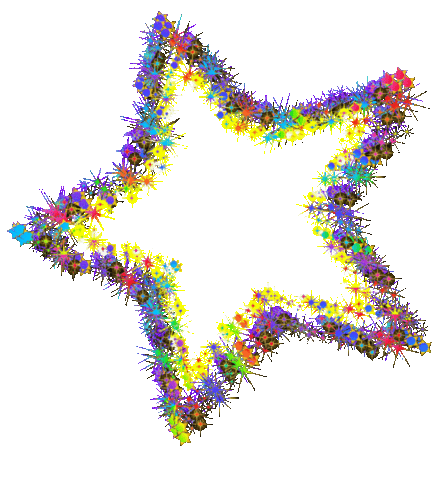 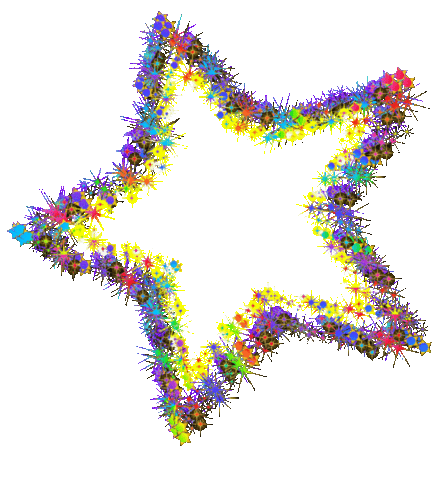 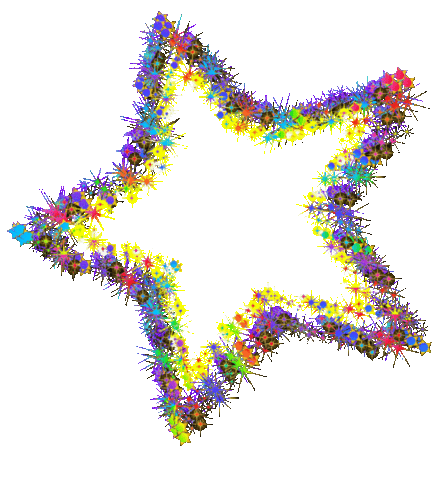 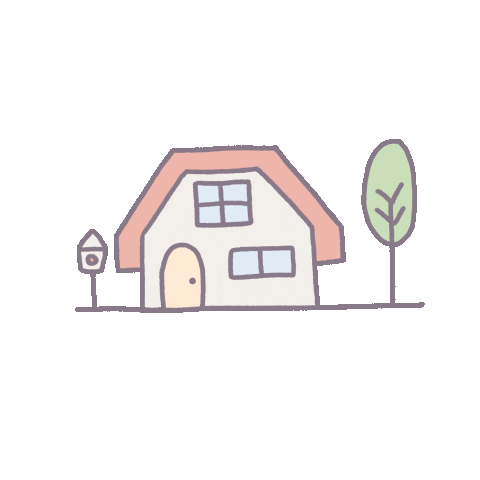 It’s in the living room.
Where are the tables?
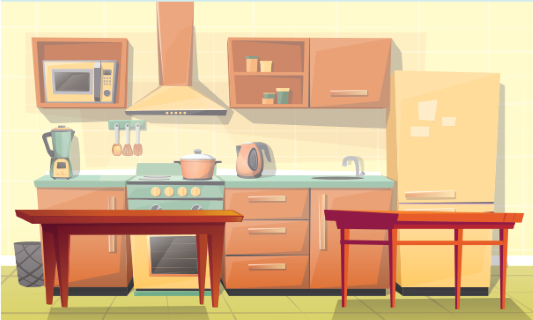 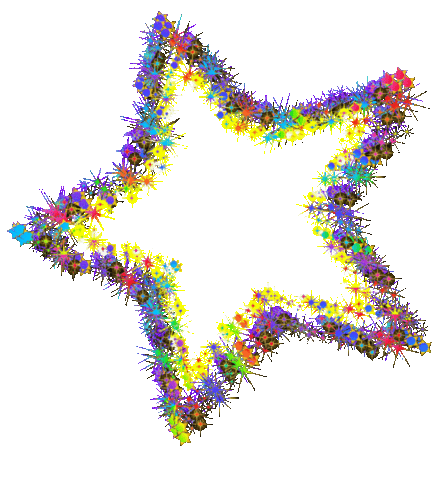 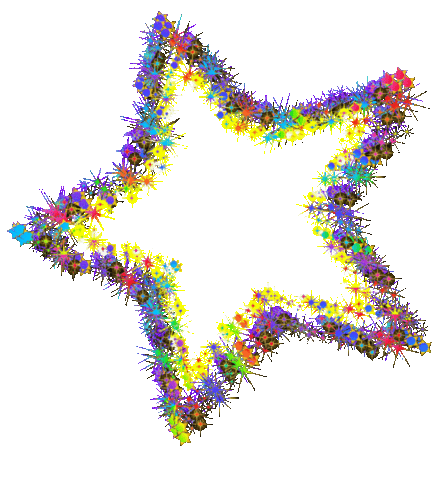 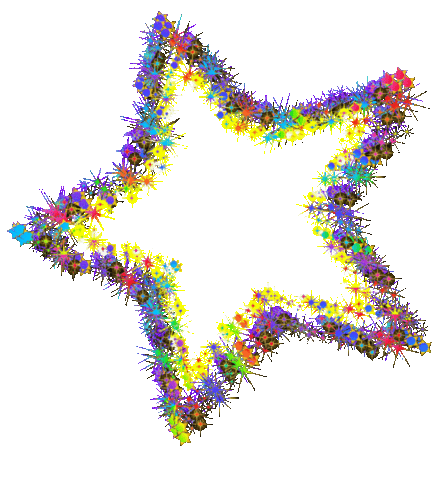 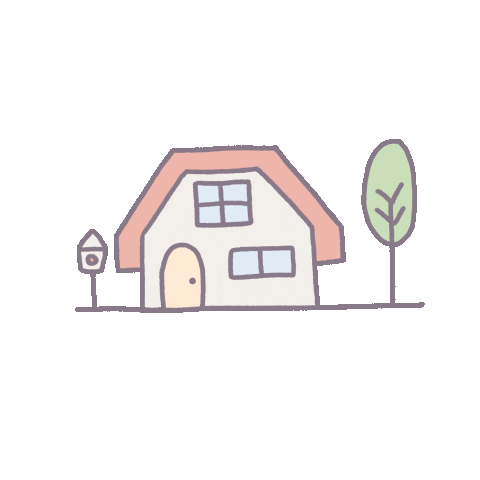 They are in the kitchen.
Where is the kitchen?
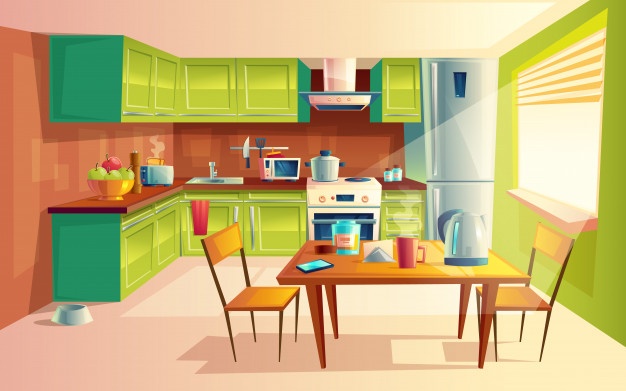 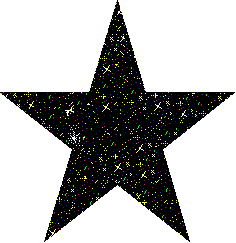 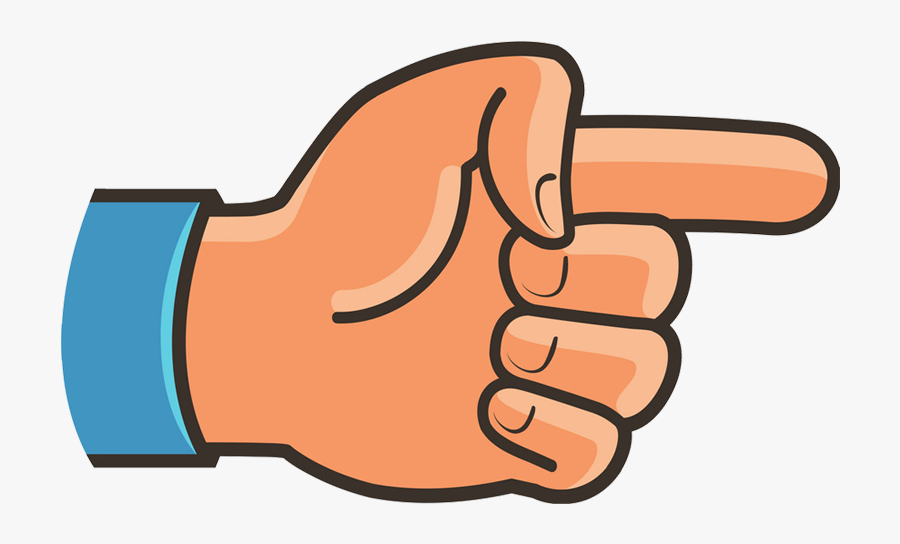 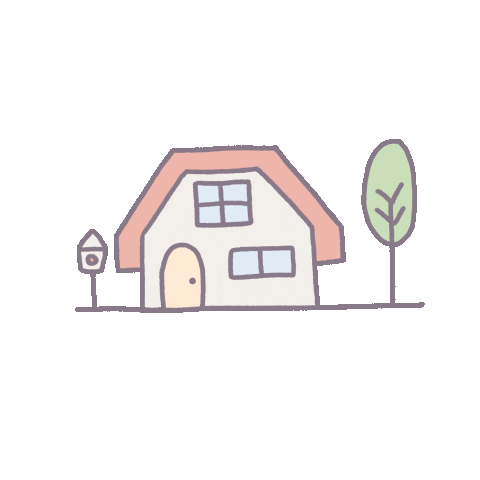 It’s there.
Where is the bathroom?
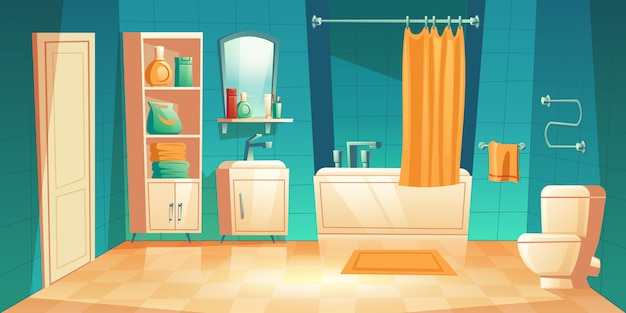 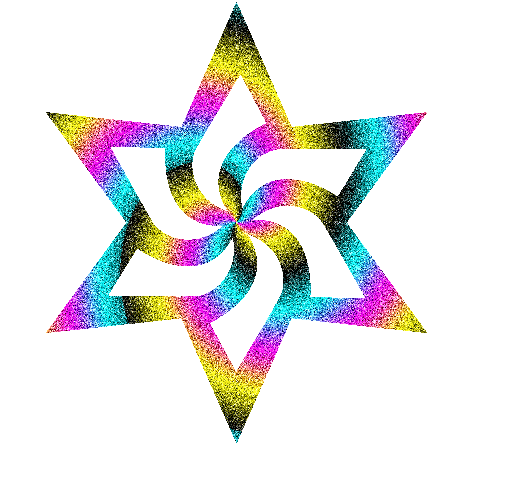 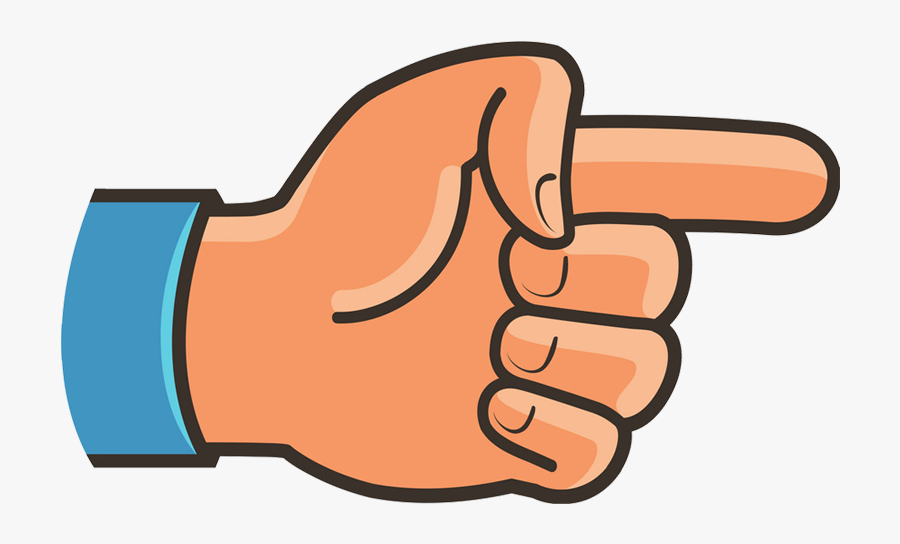 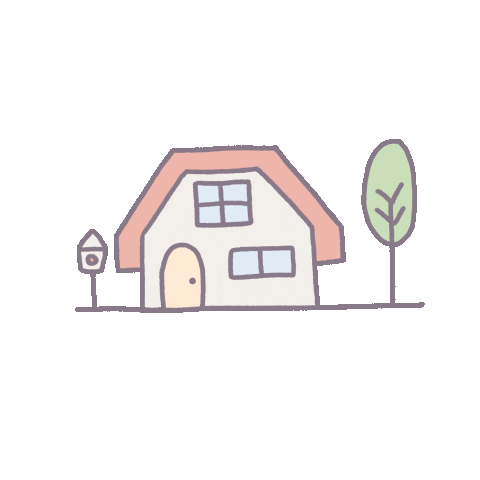 It’s here.
2
Read and complete.
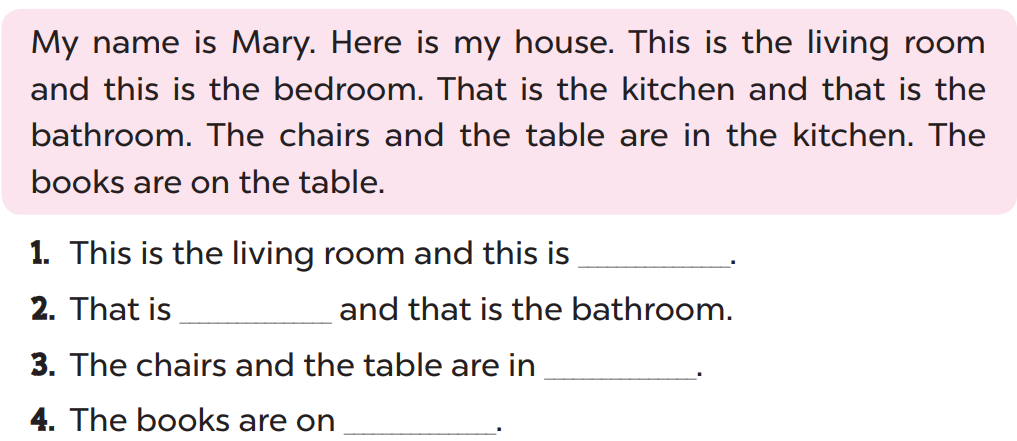 the bedroom
the kitchen
the kitchen
the table
3
Let’s write.
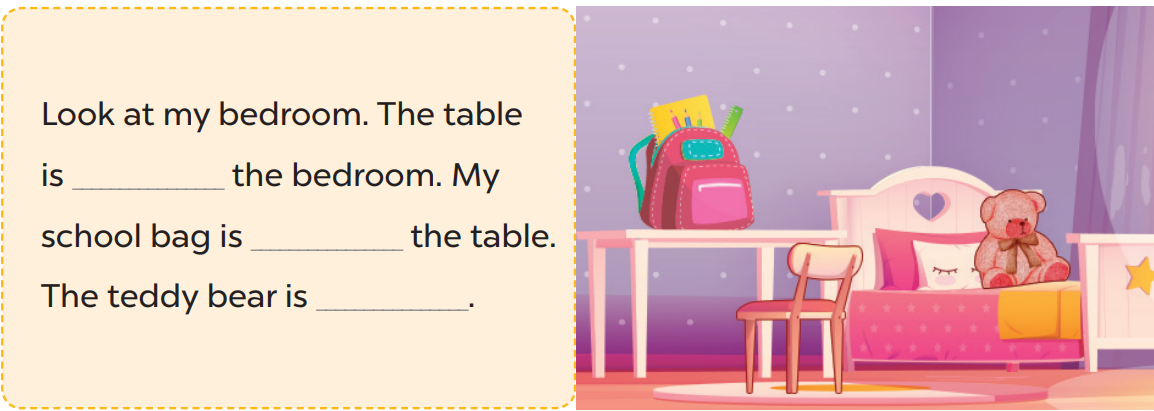 next to
on
on the bed
4
Project
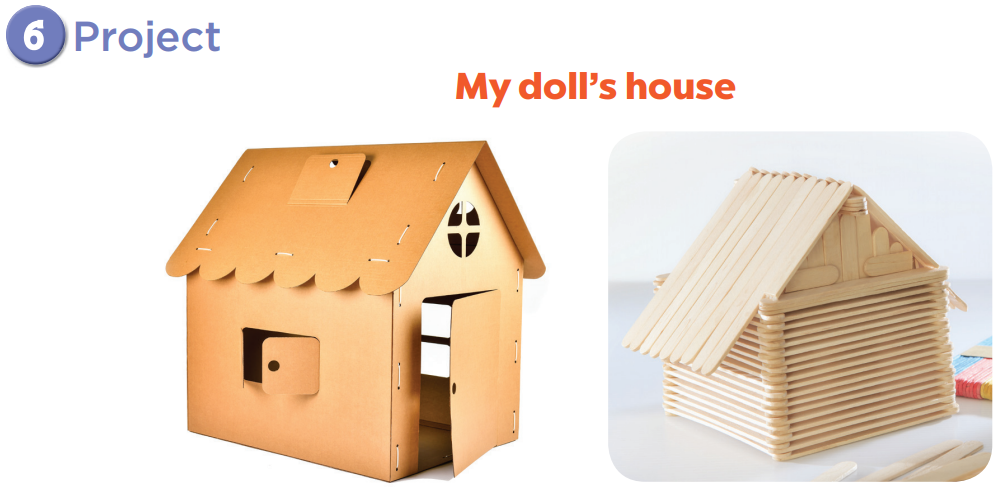 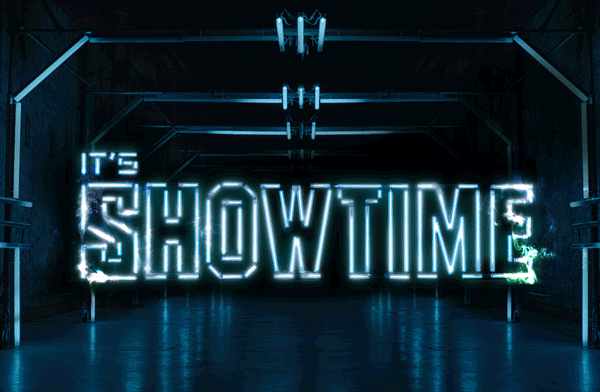 [Speaker Notes: Create a class display of doll’s houses and have pupils vote for the best decorated one.]
5
Fun corner and wrap-up
1
2
3
4
5
a
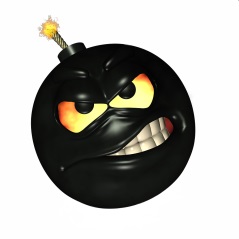 +2
+2
+1
+3
b
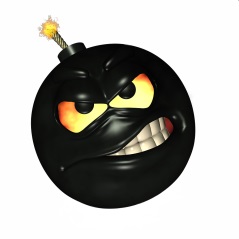 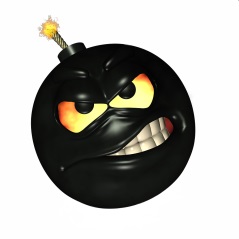 +5
+2
+4
c
+3
+1
+5
+3
+5
d
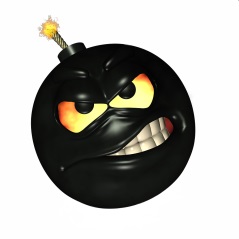 +1
+5
+4
+3
e
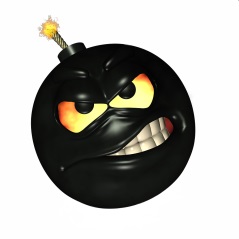 +4
+1
+4
+2
[Speaker Notes: Giáo viên chuẩn bị các câu hỏi liên quan đến bài học. 
Chia lớp thành 2 nhóm. 
Nếu học sinh trả lời đúng sẽ được chọn 1 ô.]
Website: hoclieu.vn
Fanpage: facebook.com/www.tienganhglobalsuccess.vn